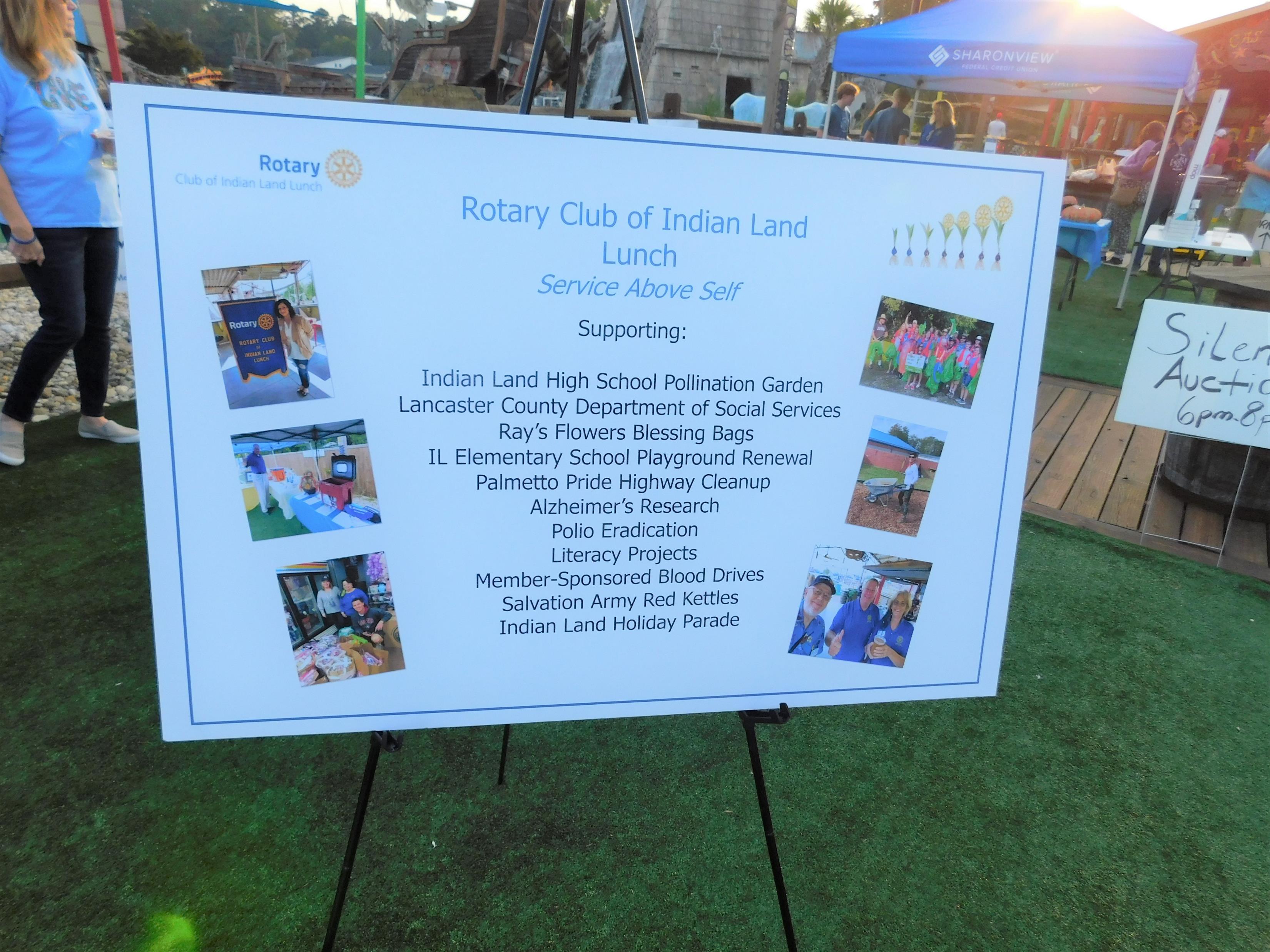 RCILL
FUN Raiser 9.30.2021

High Seas Mini Golf
 & 
Castaways
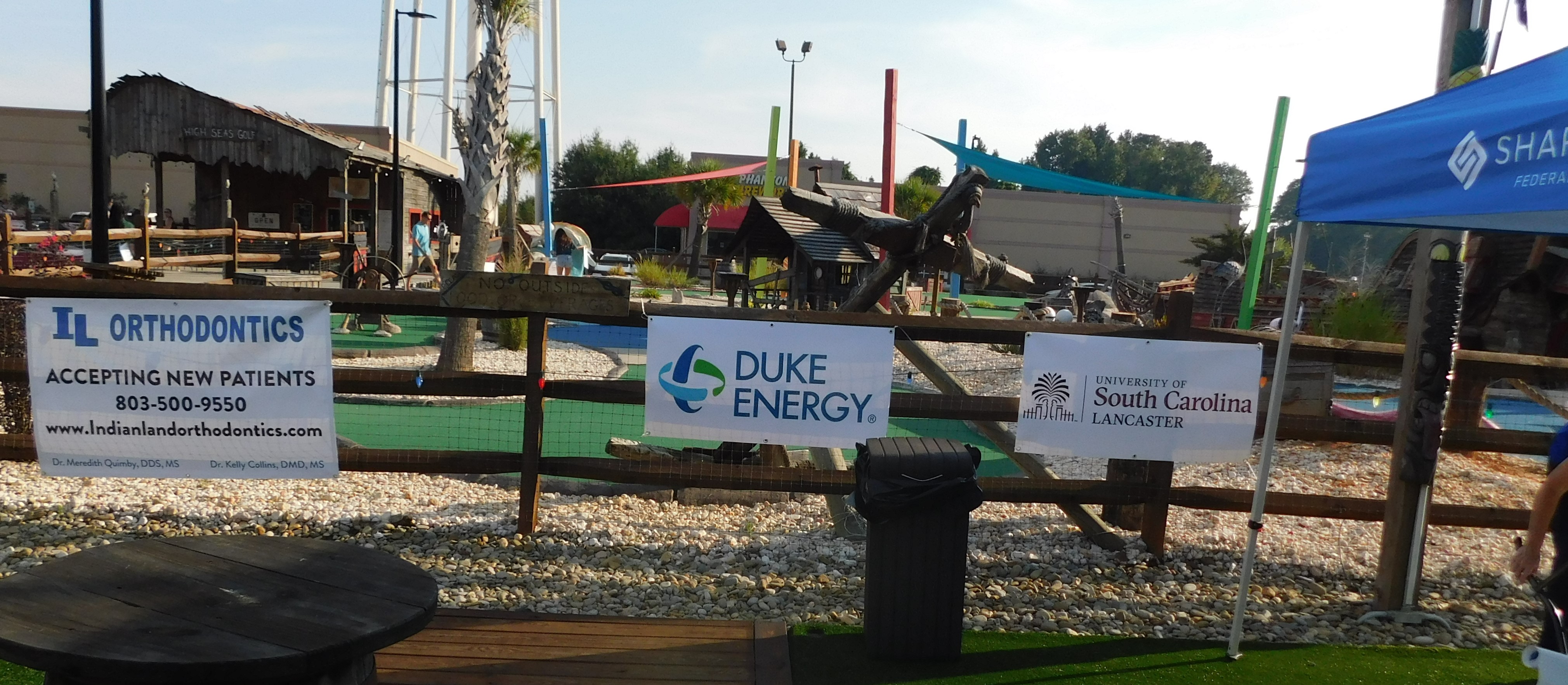 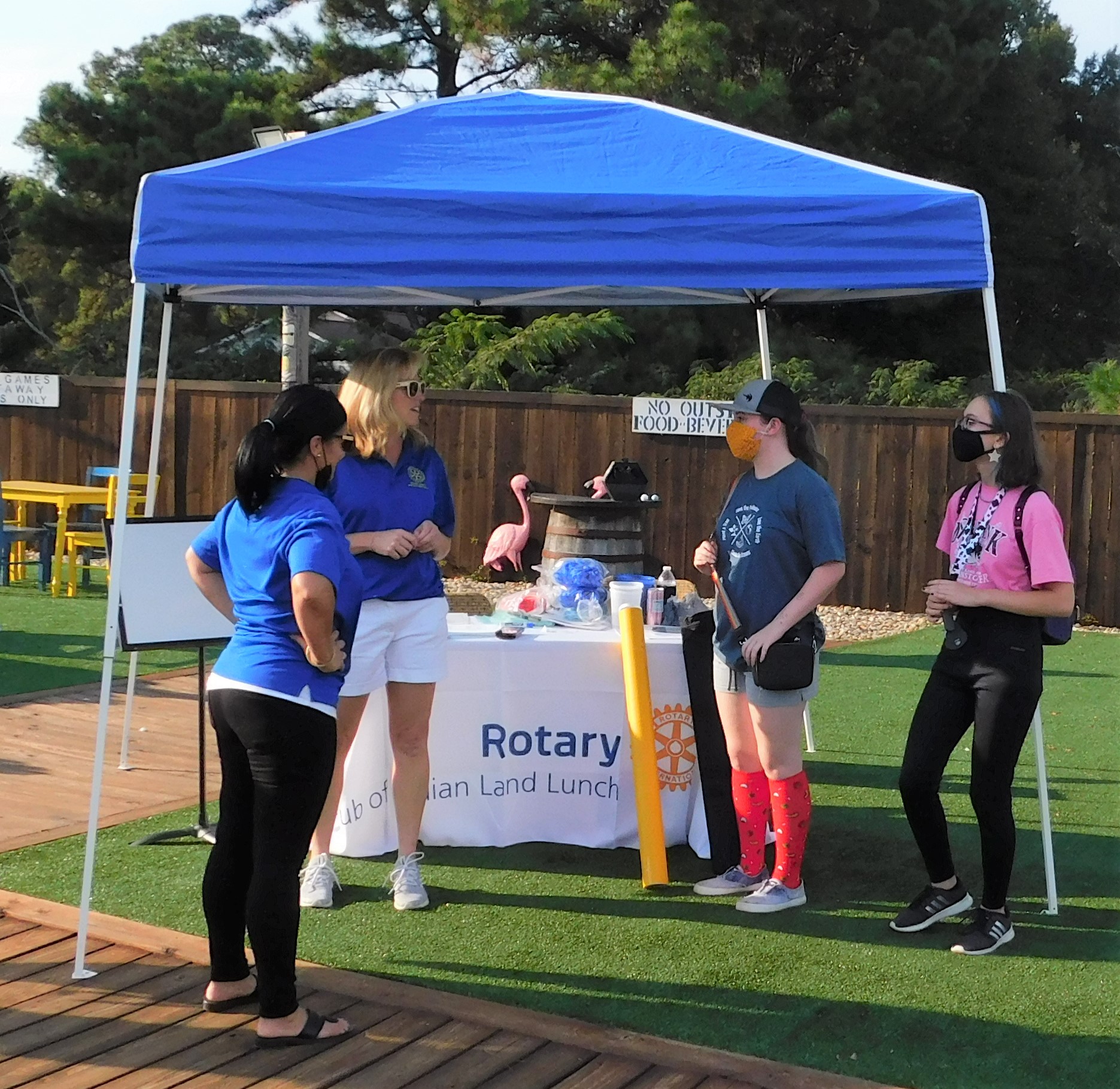 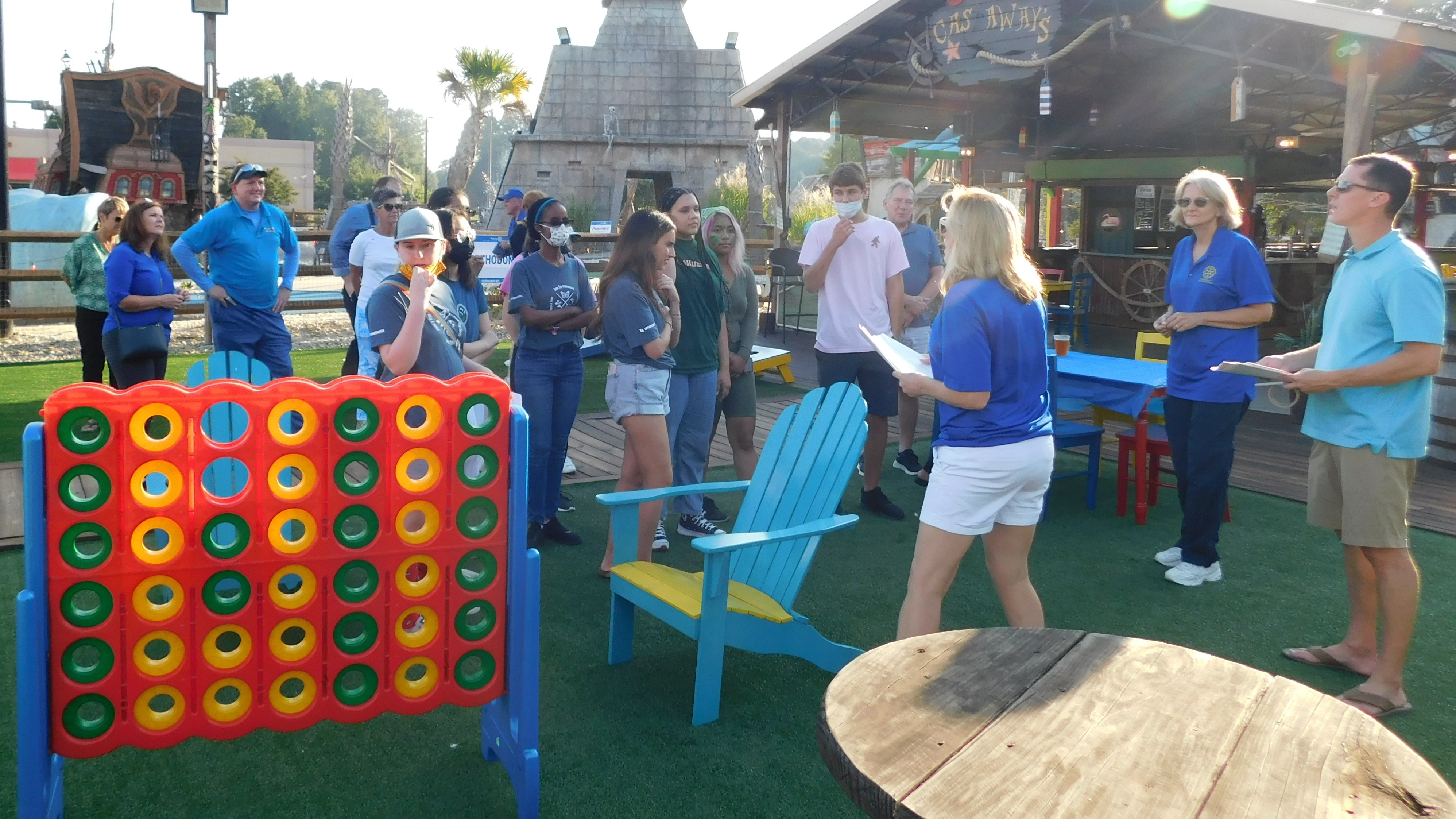 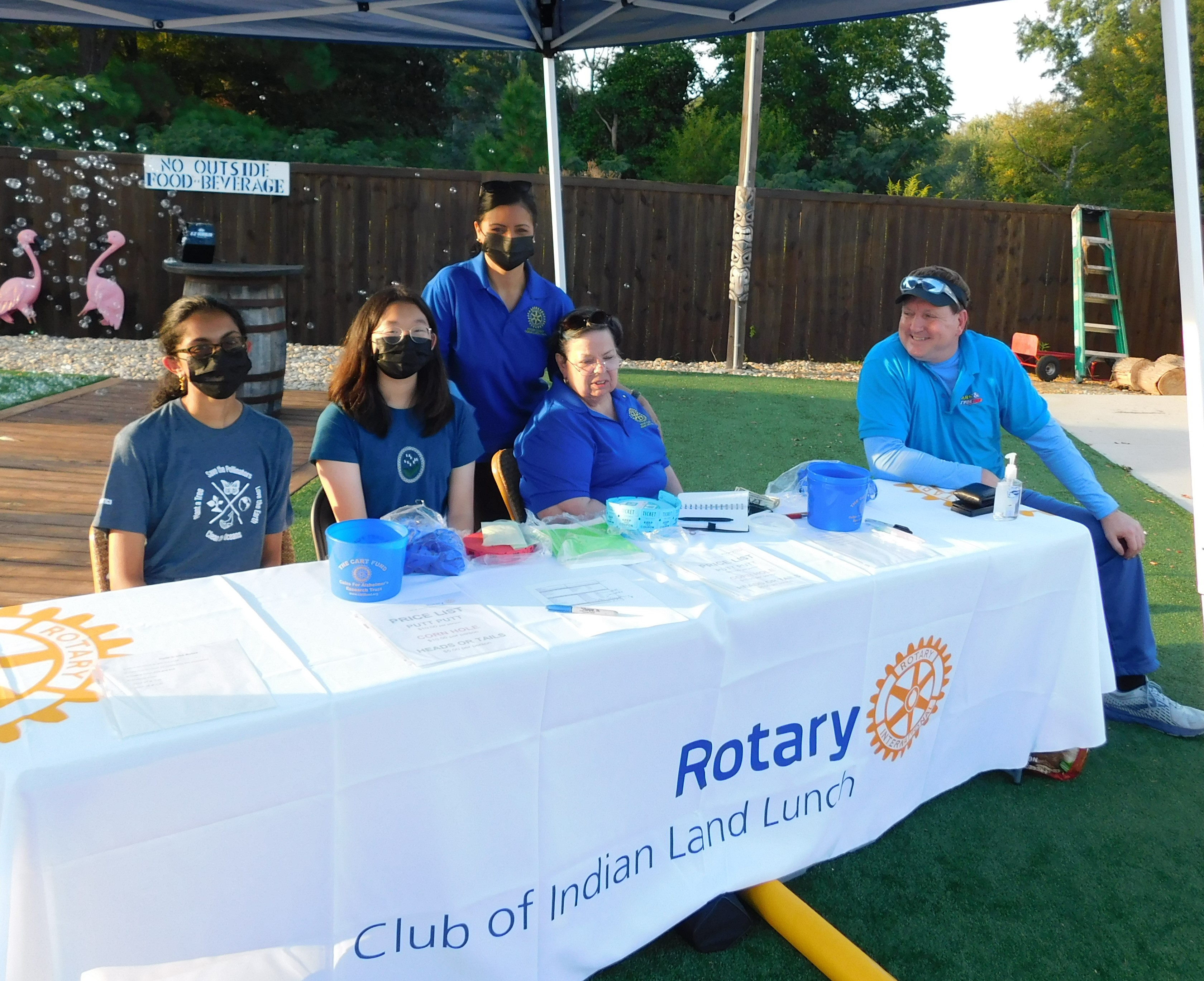 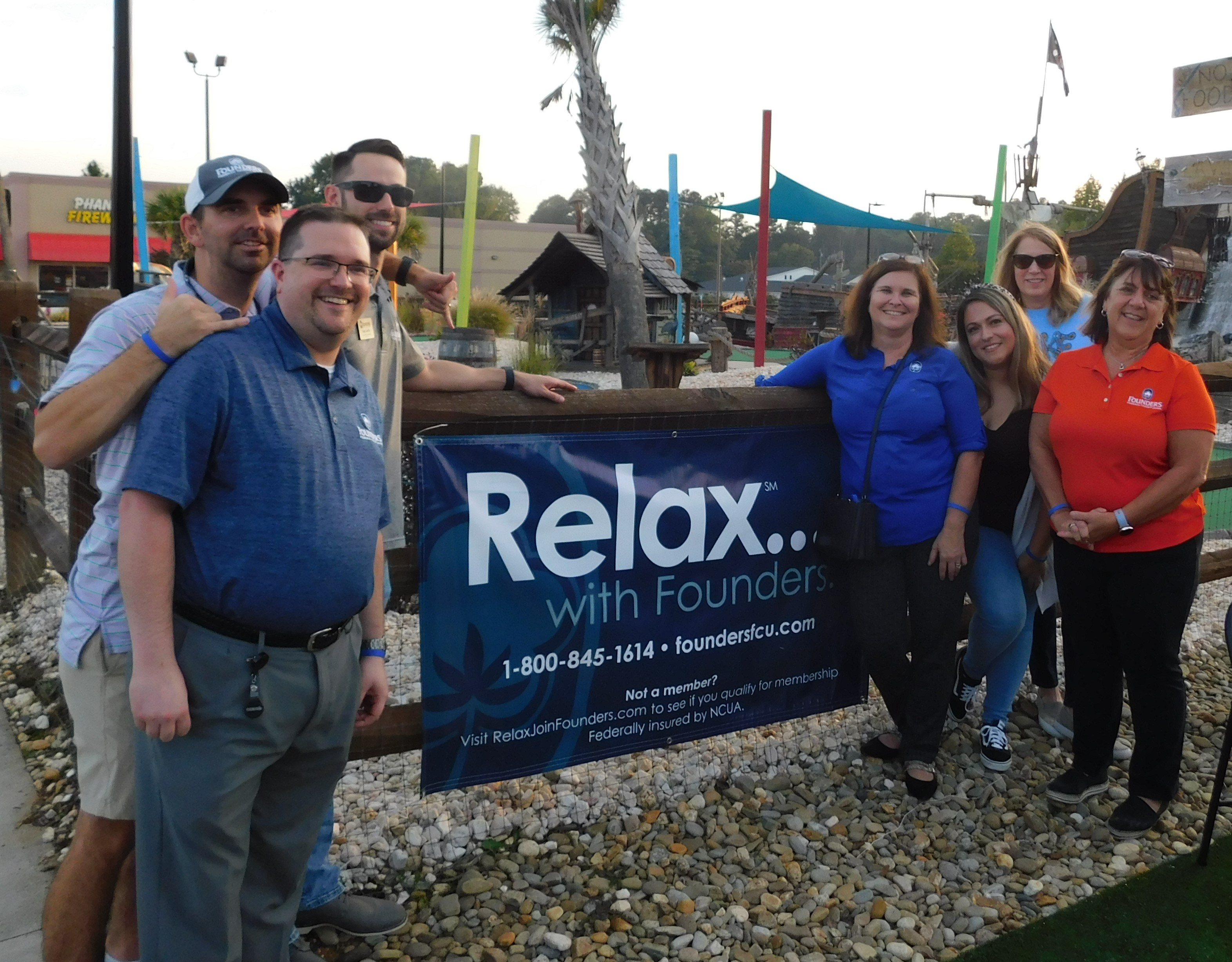 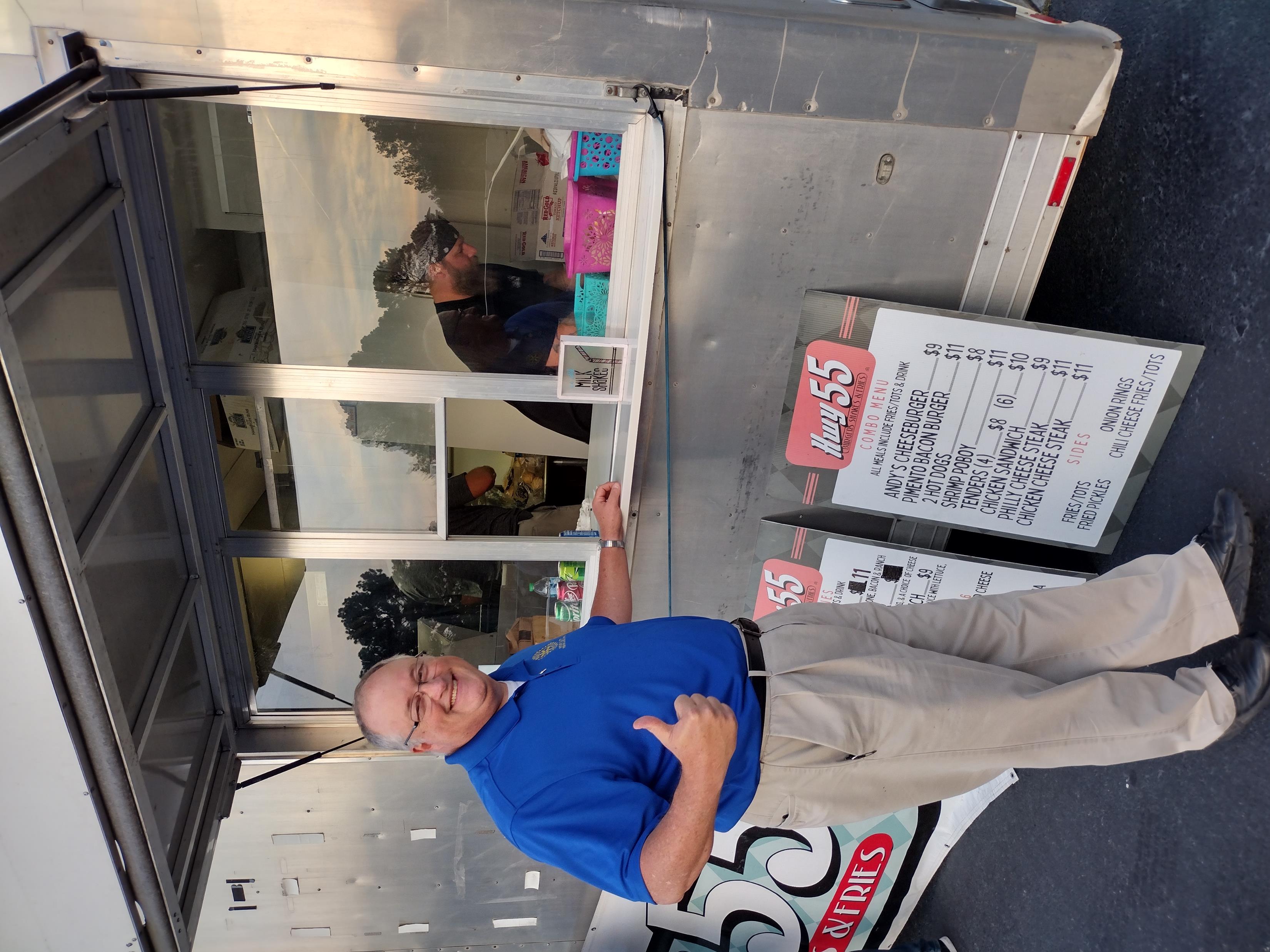 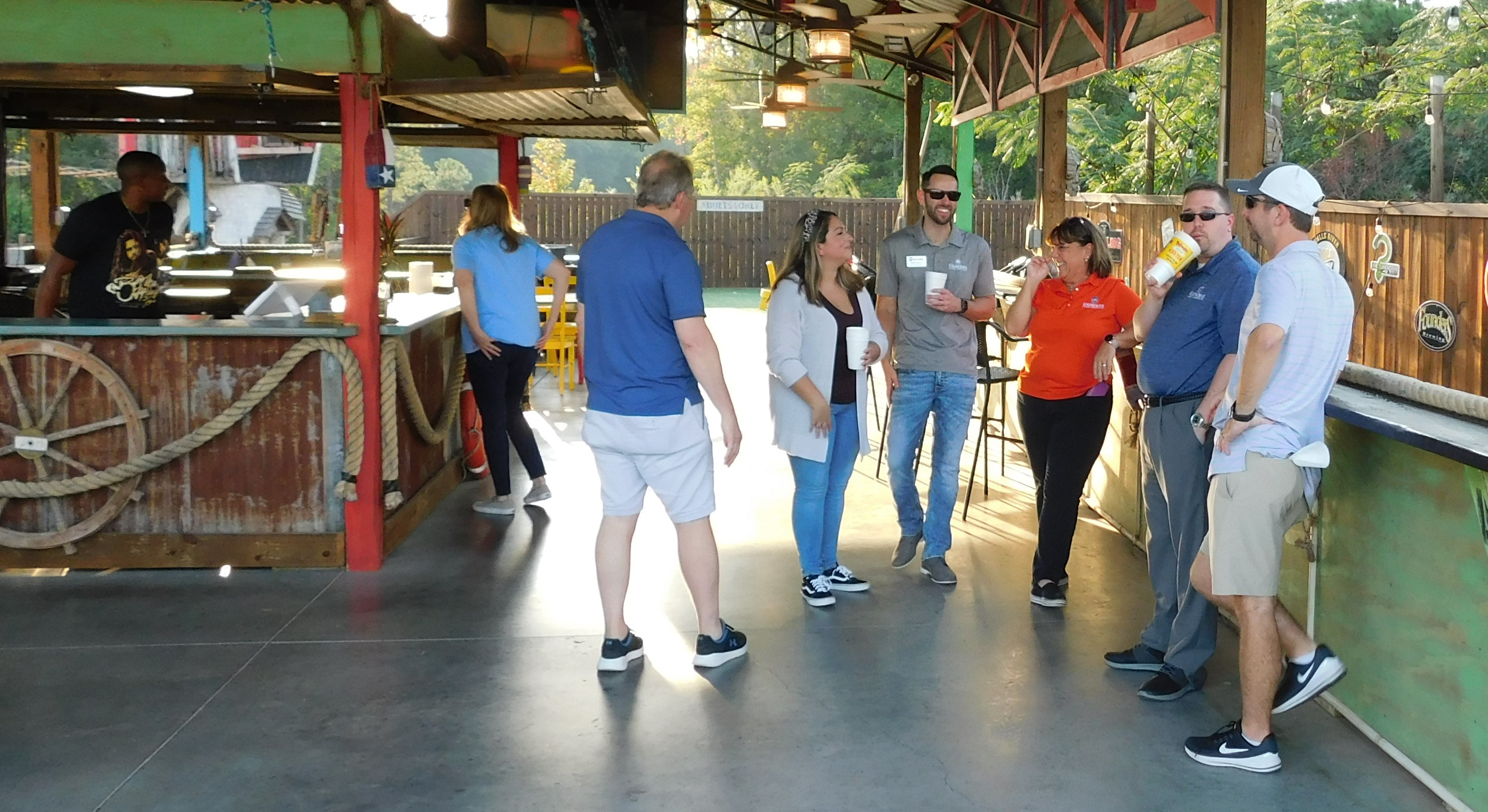 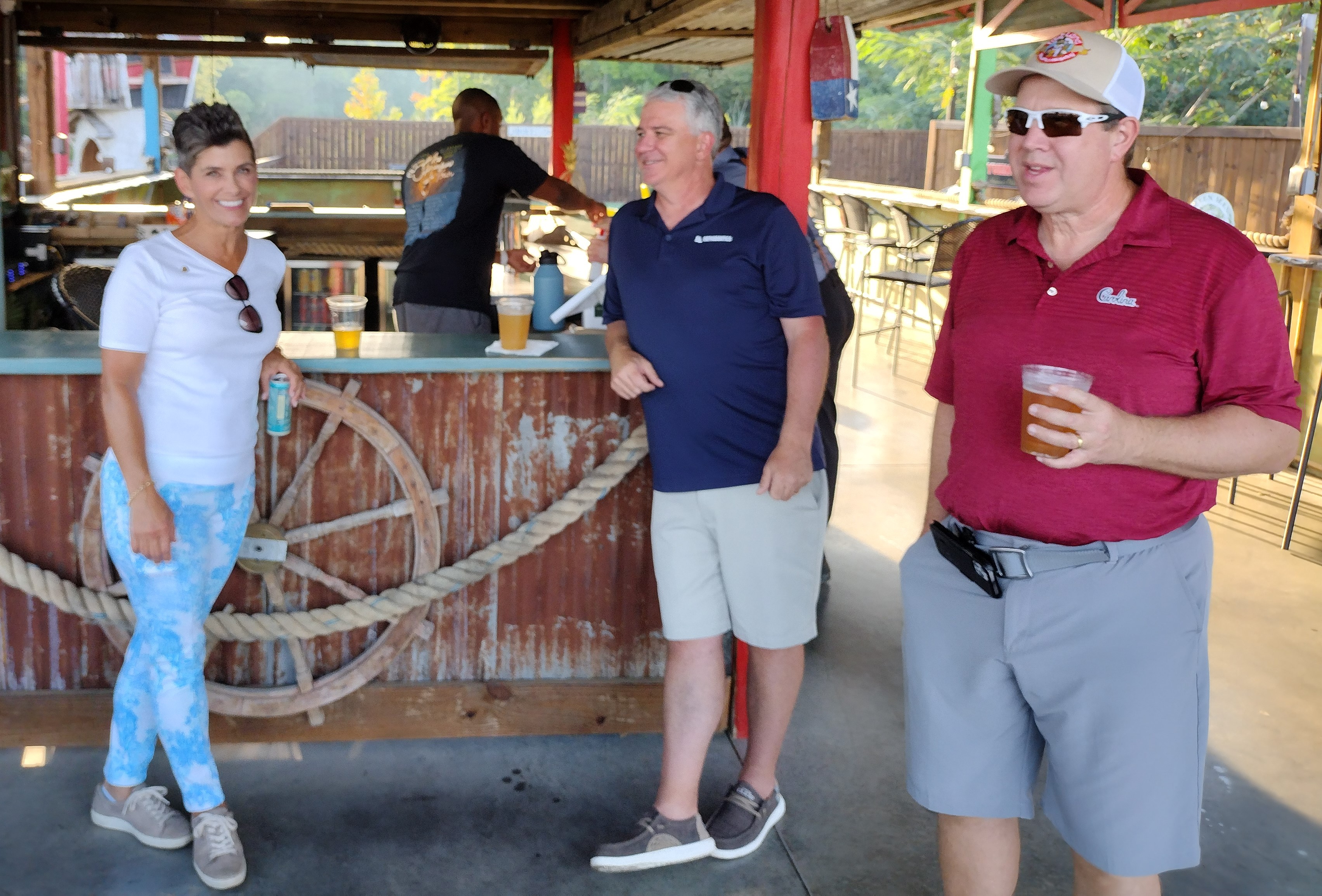 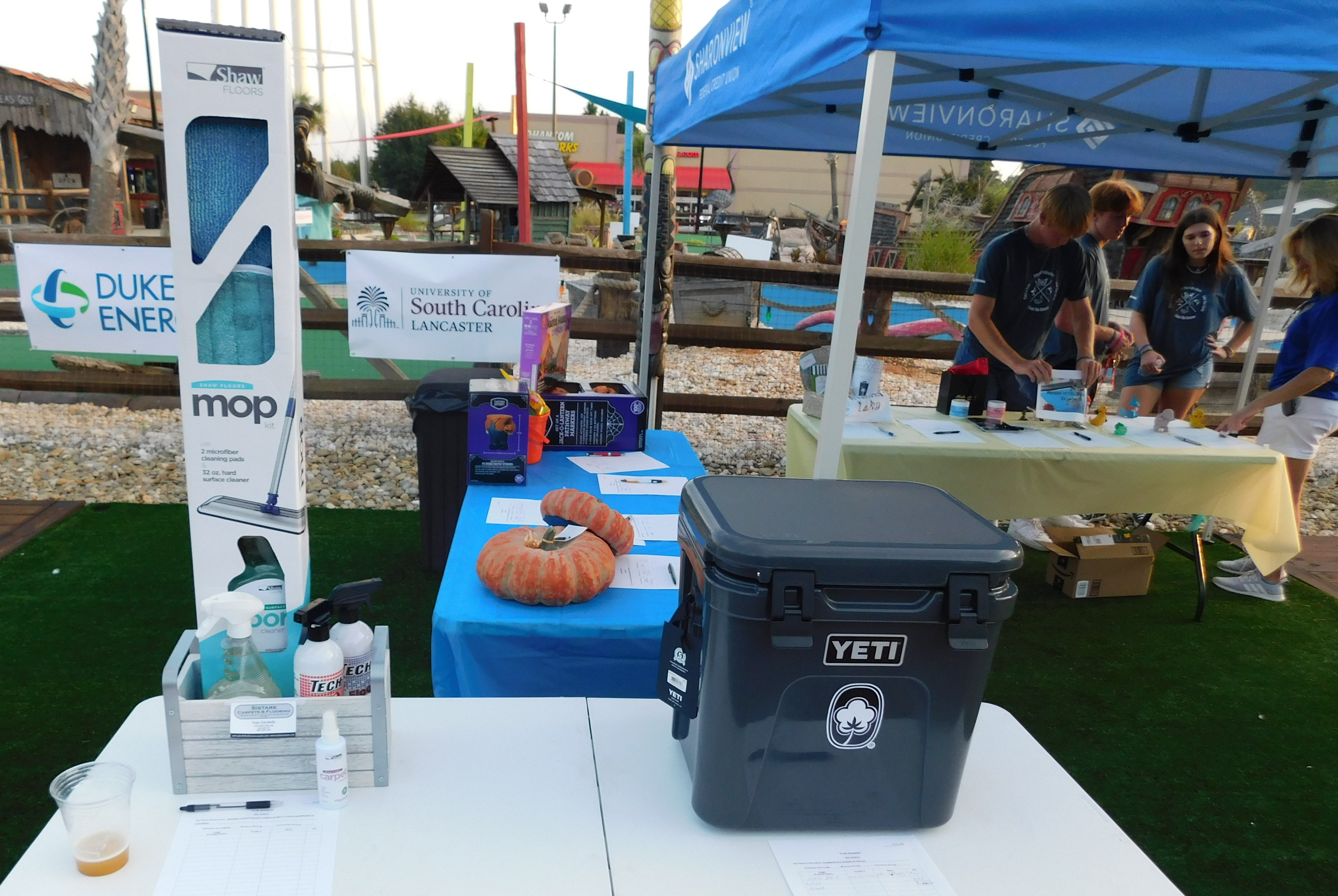 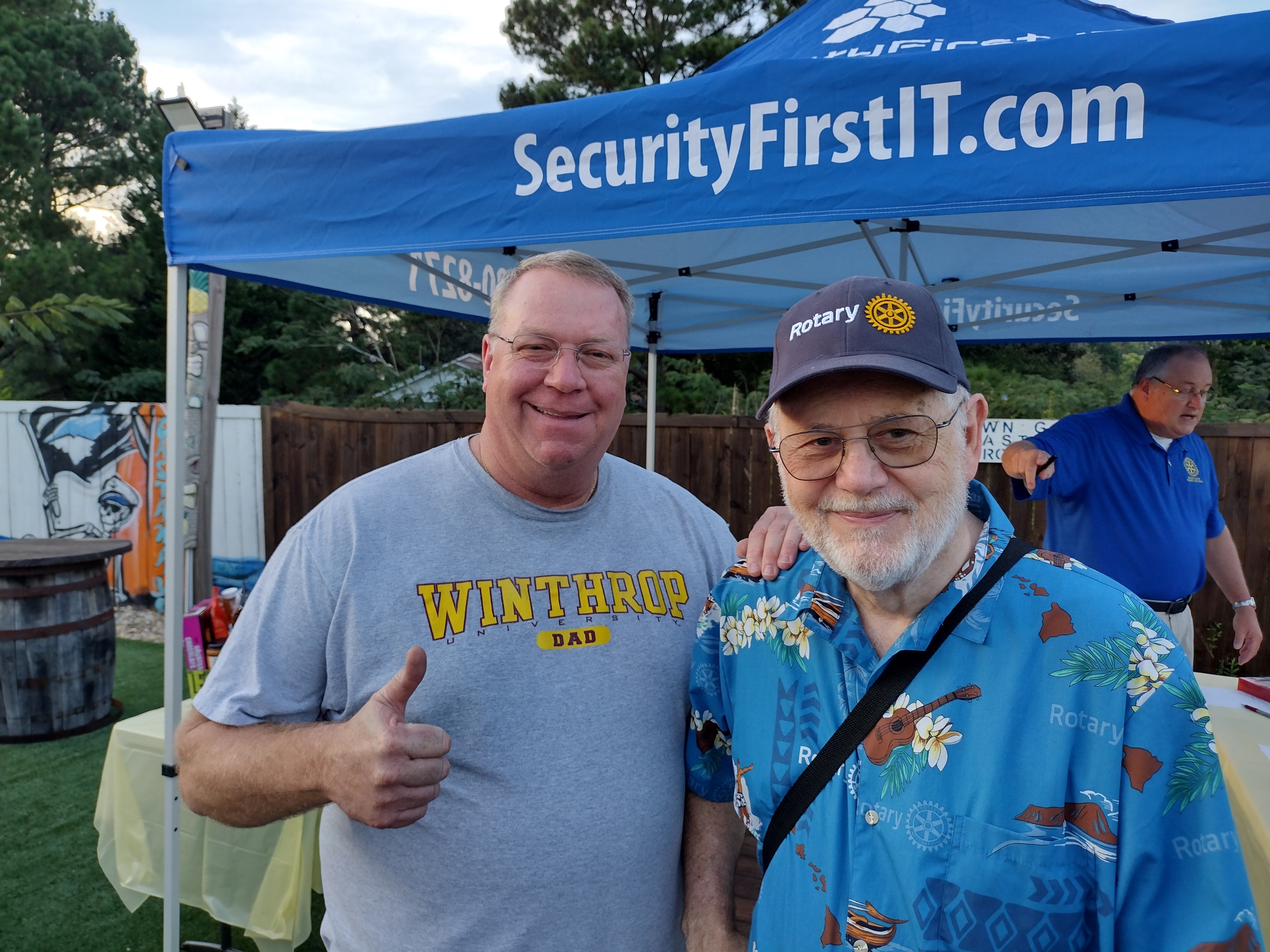 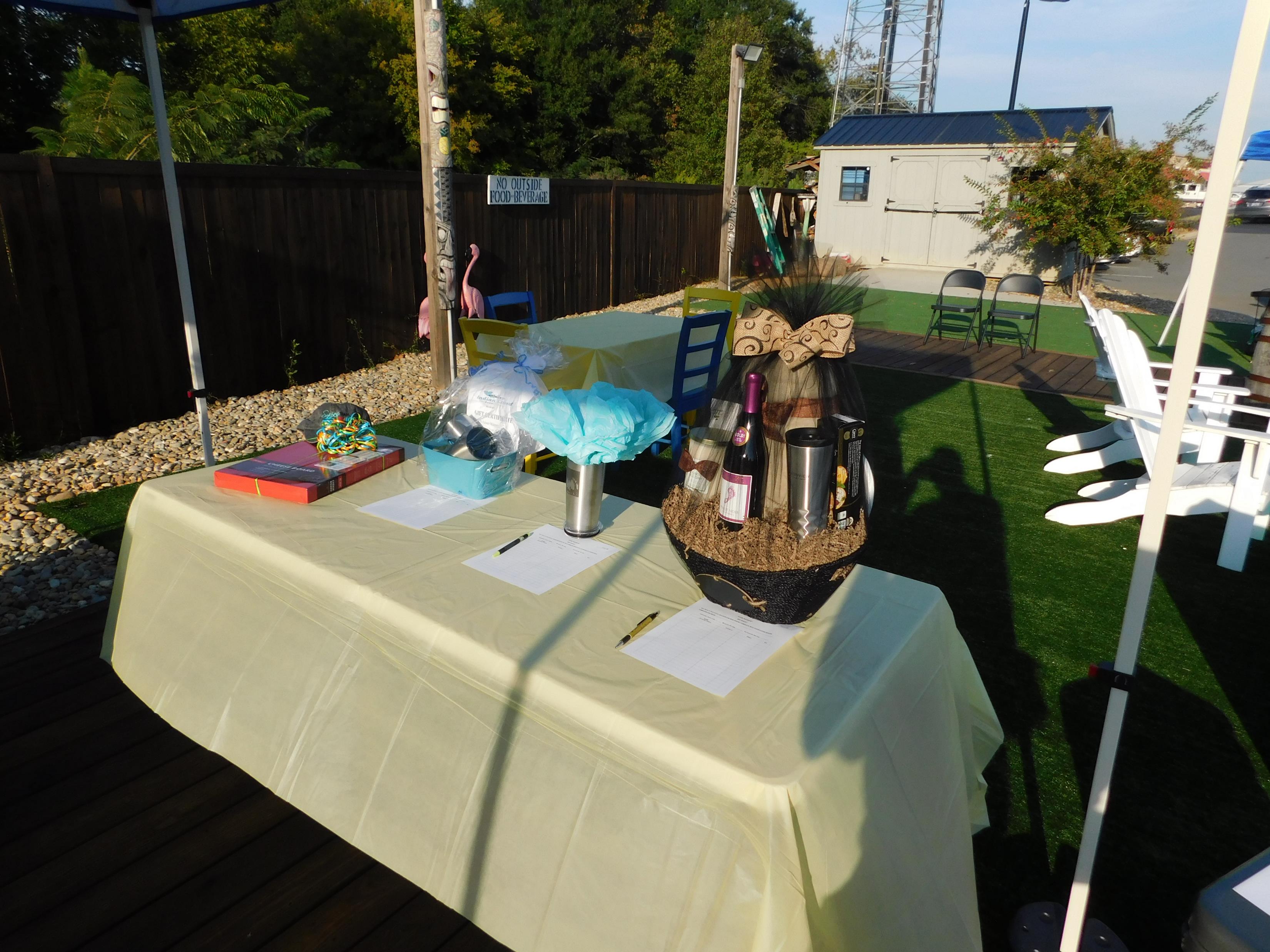 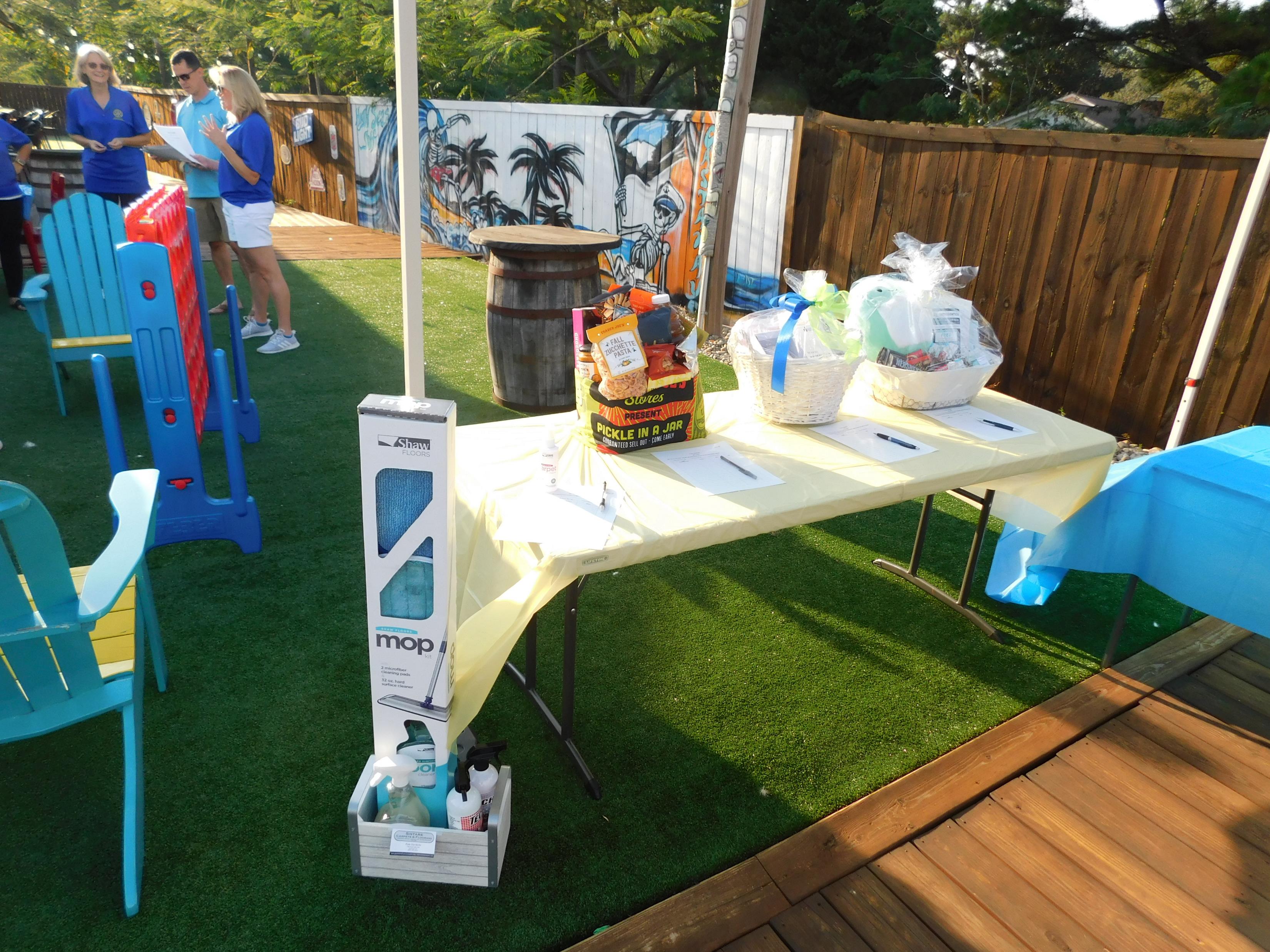 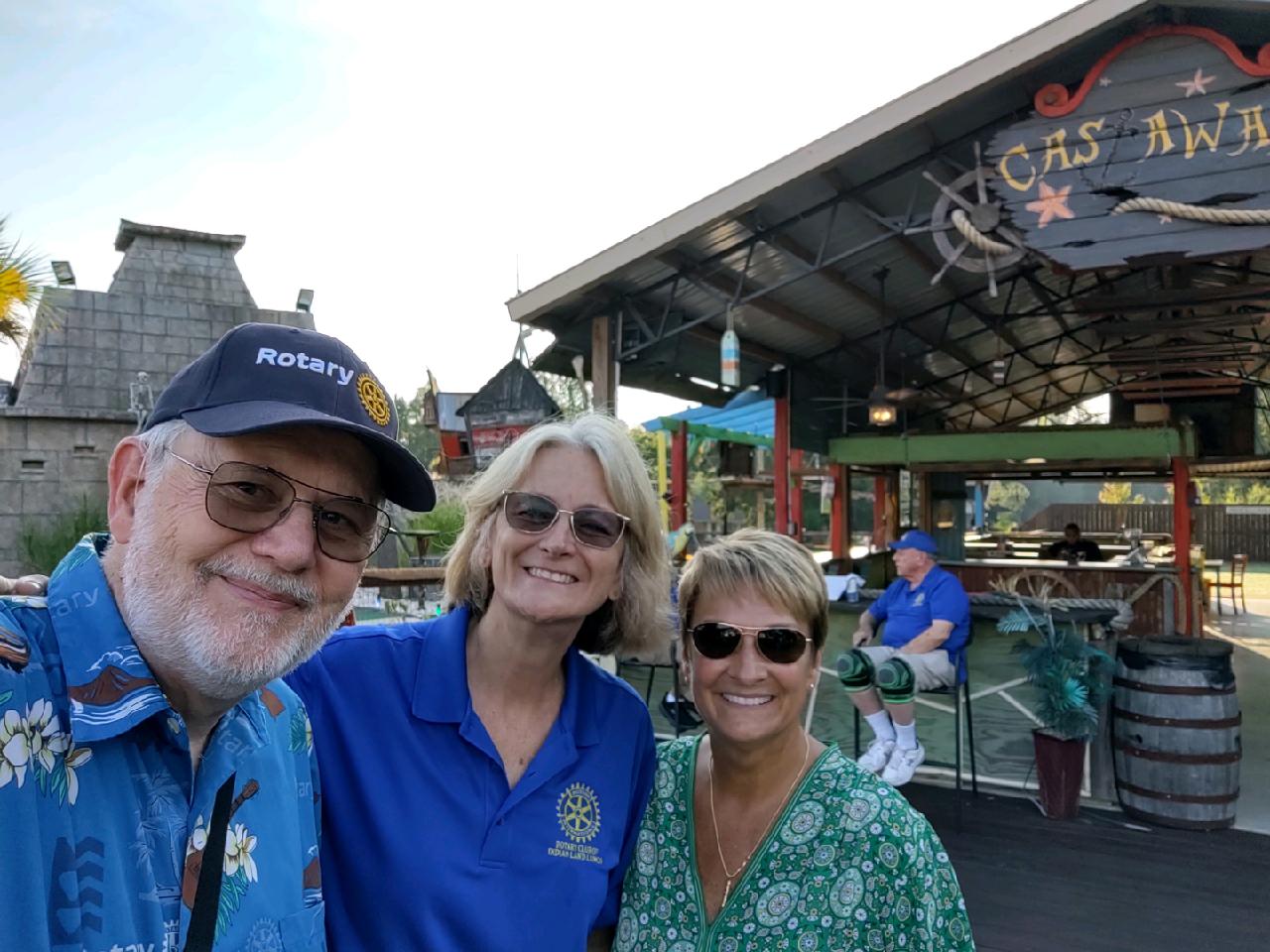 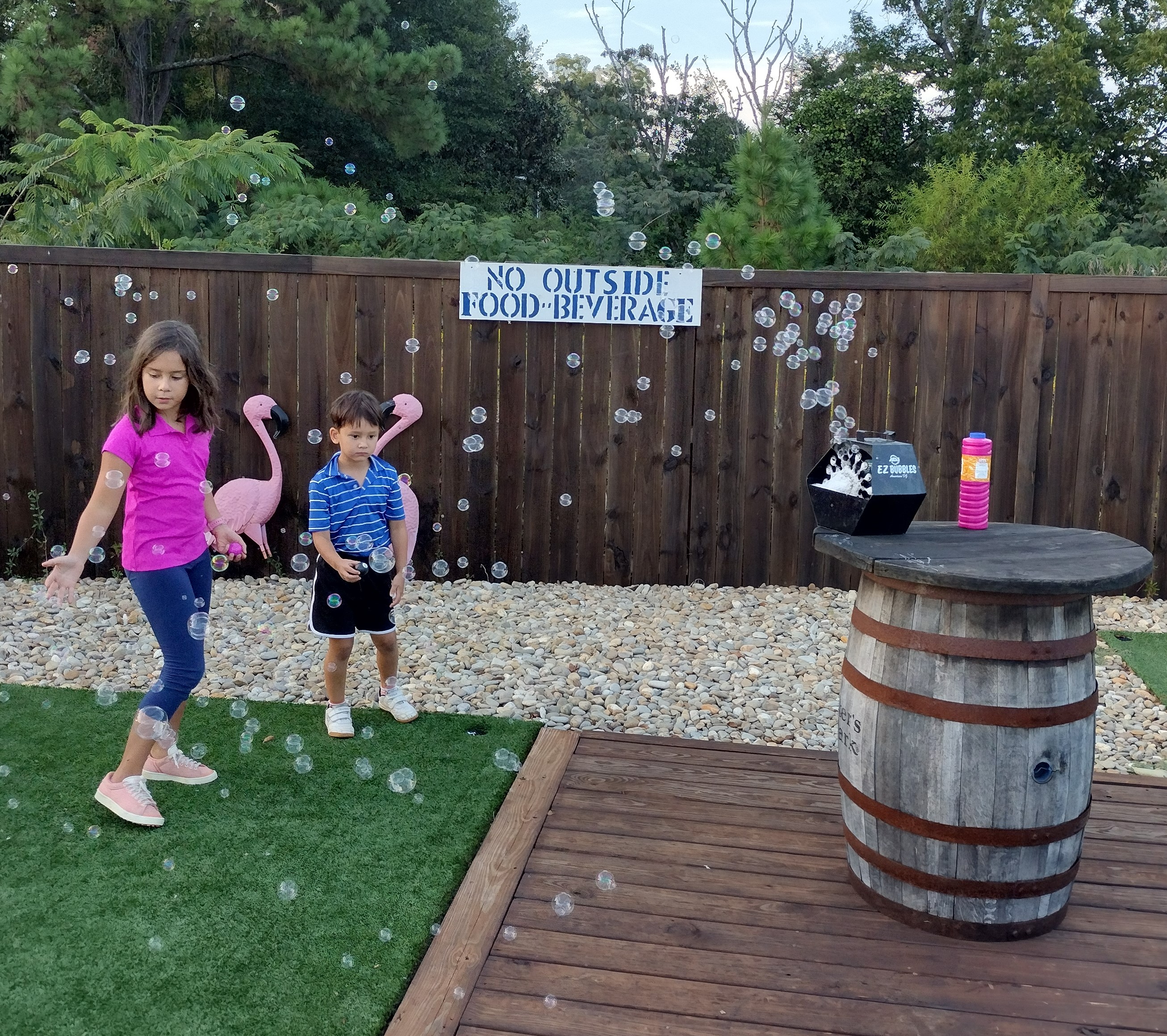 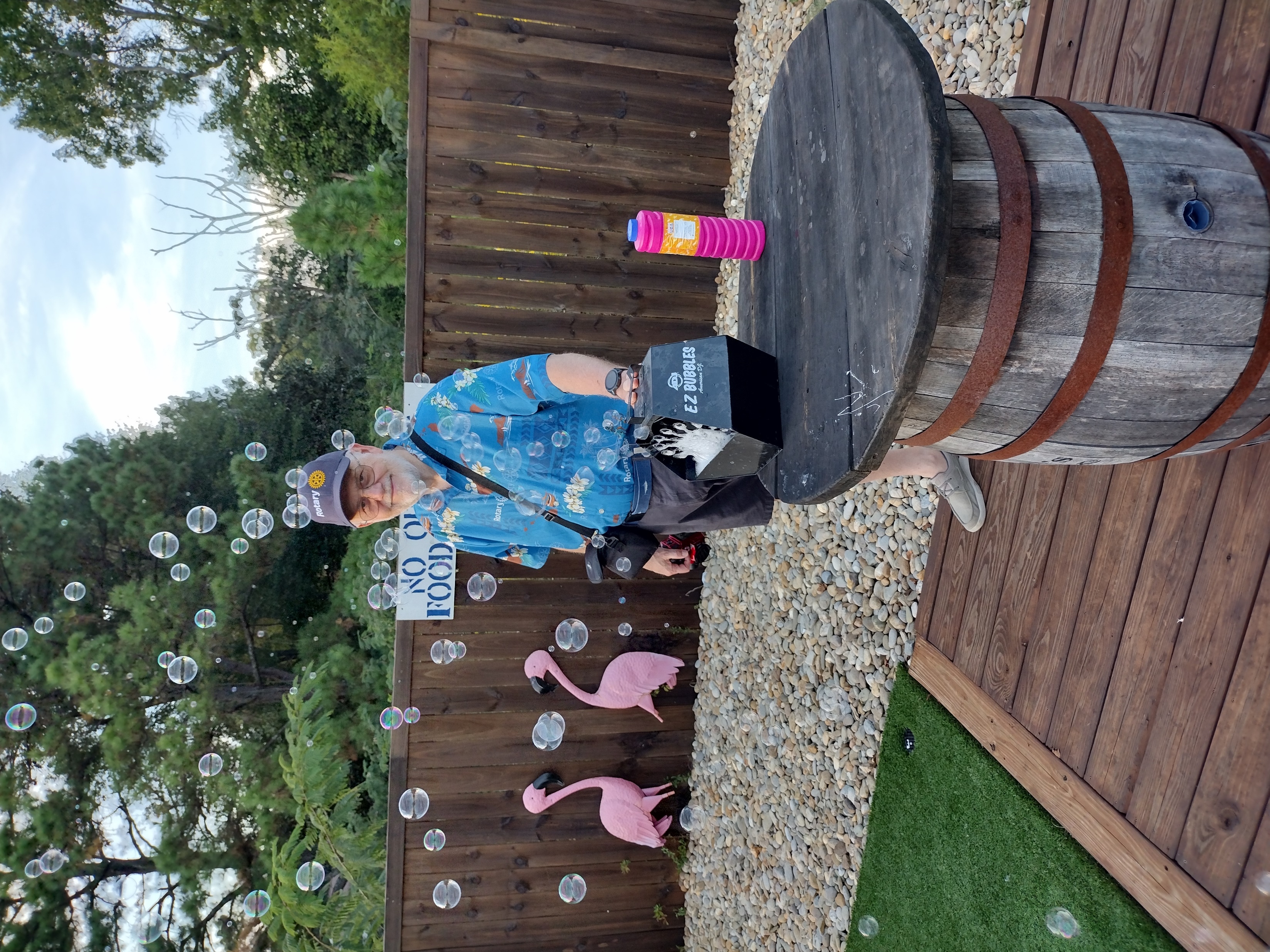 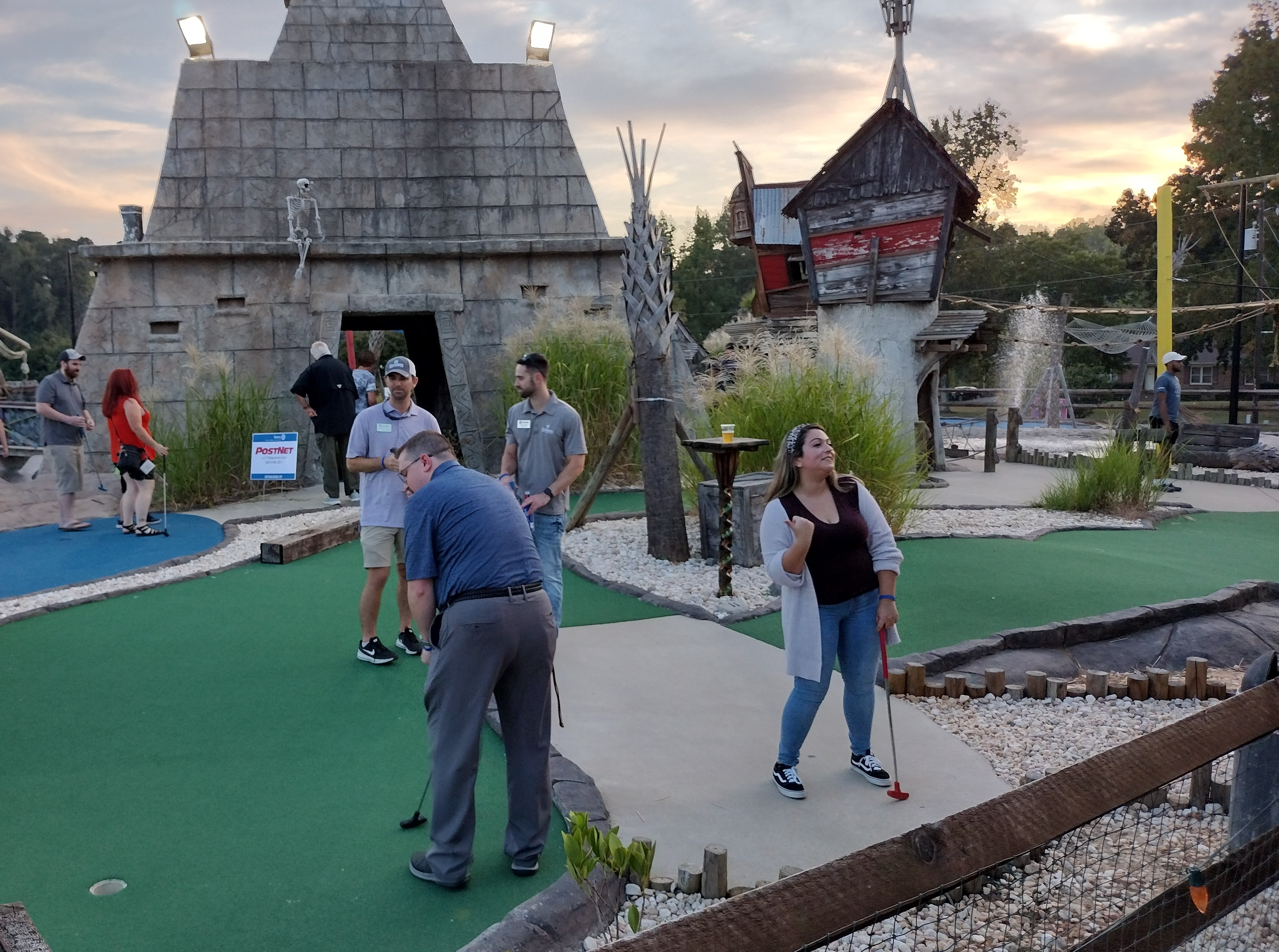 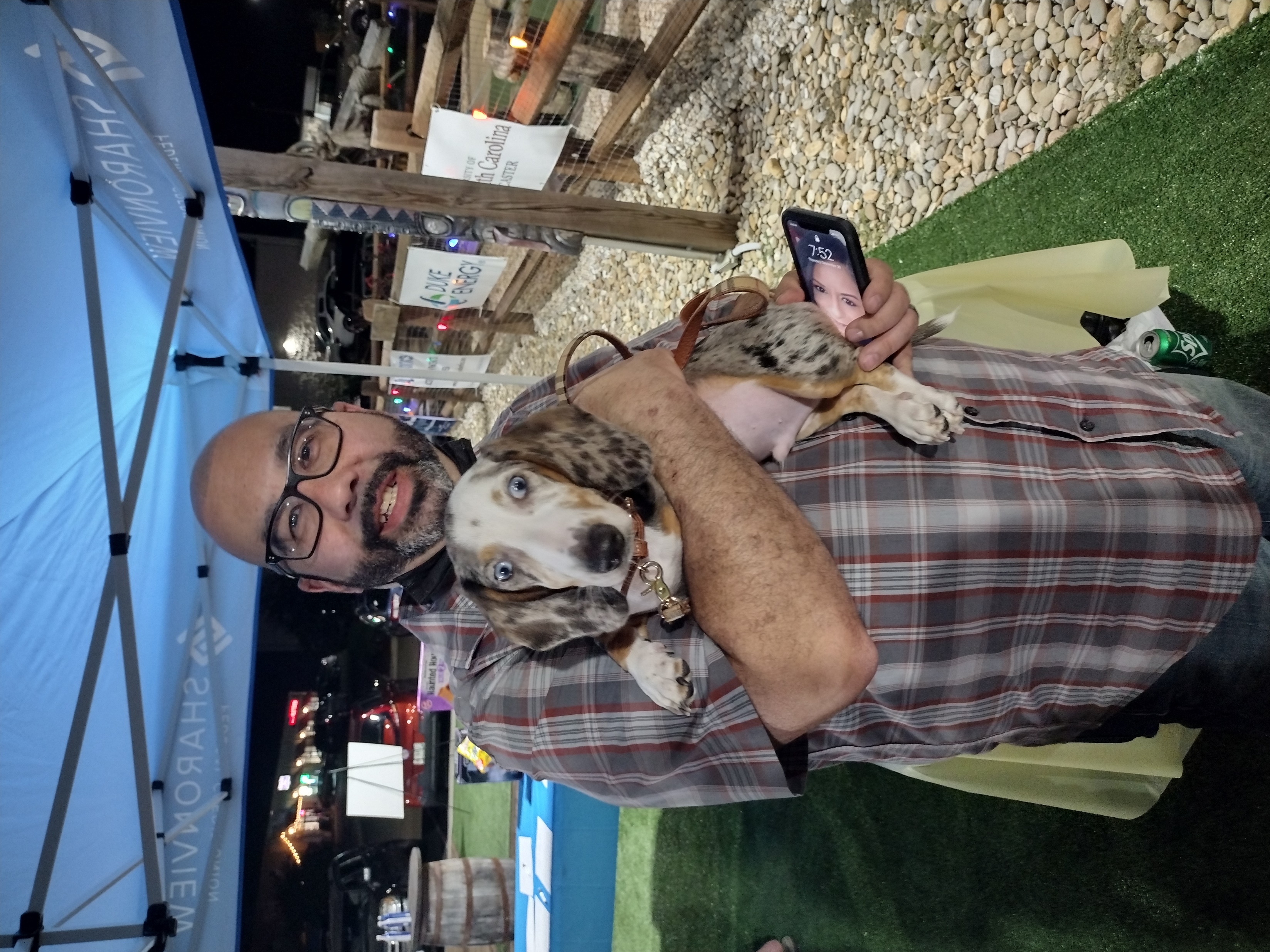 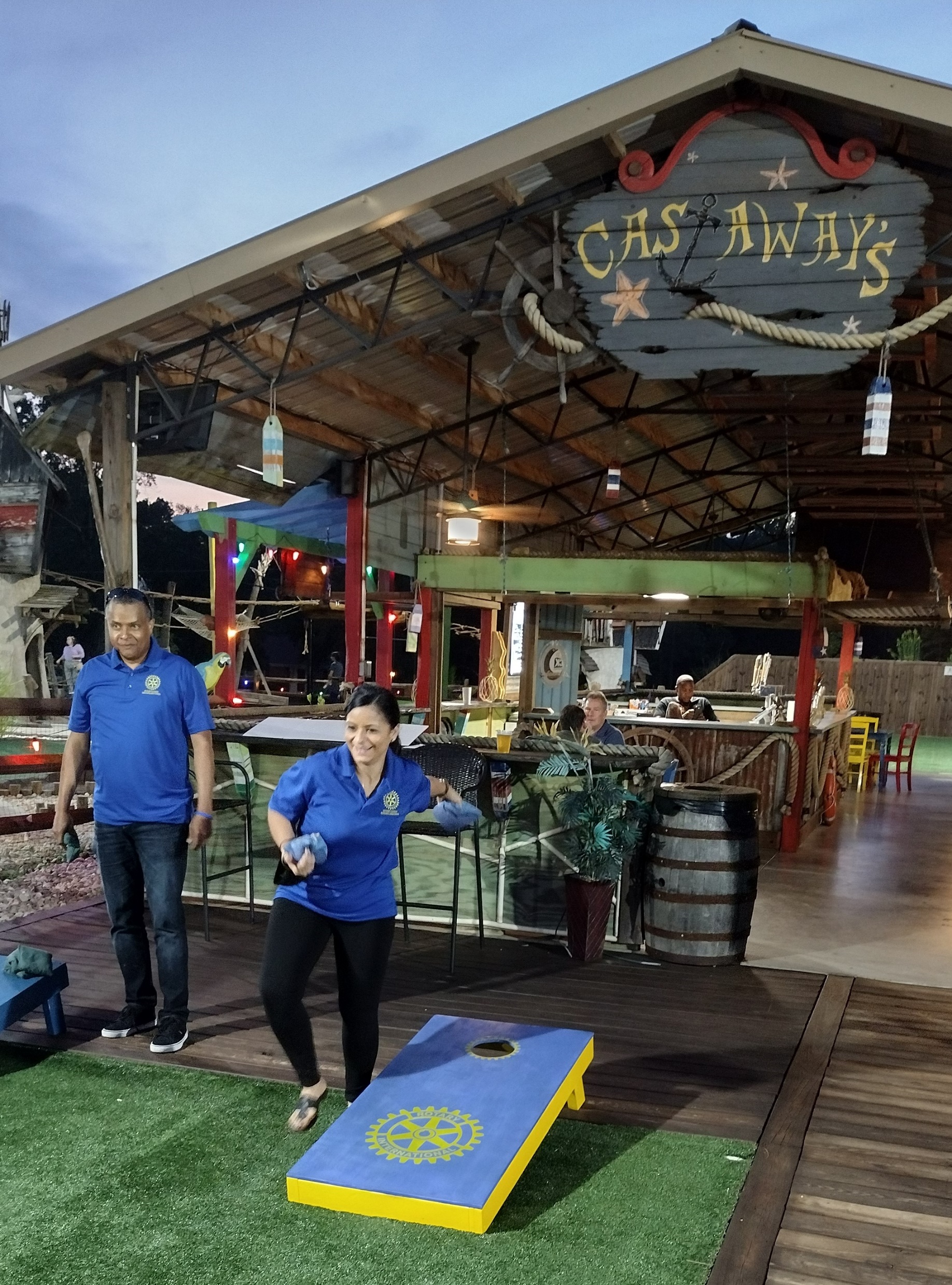 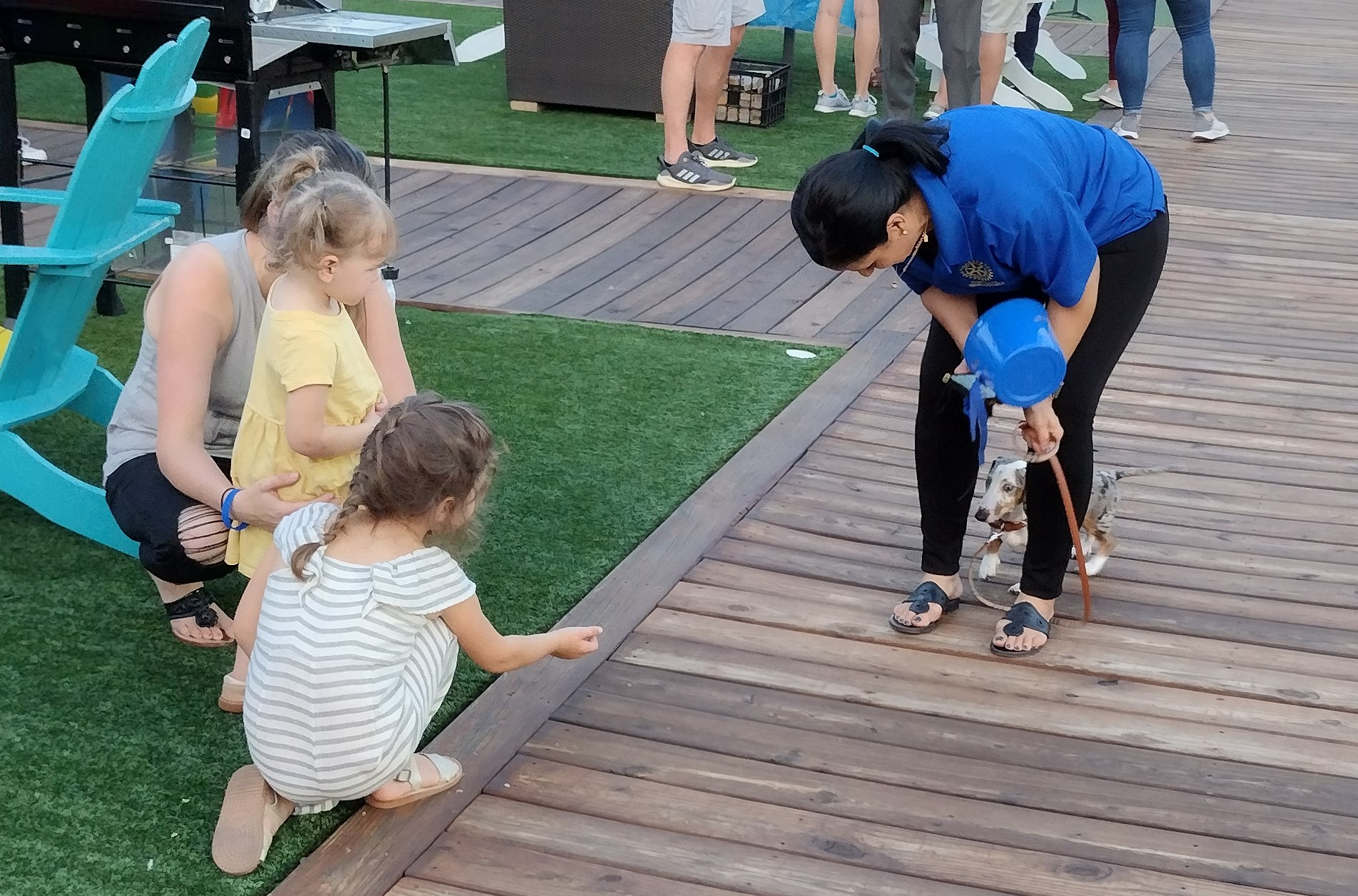 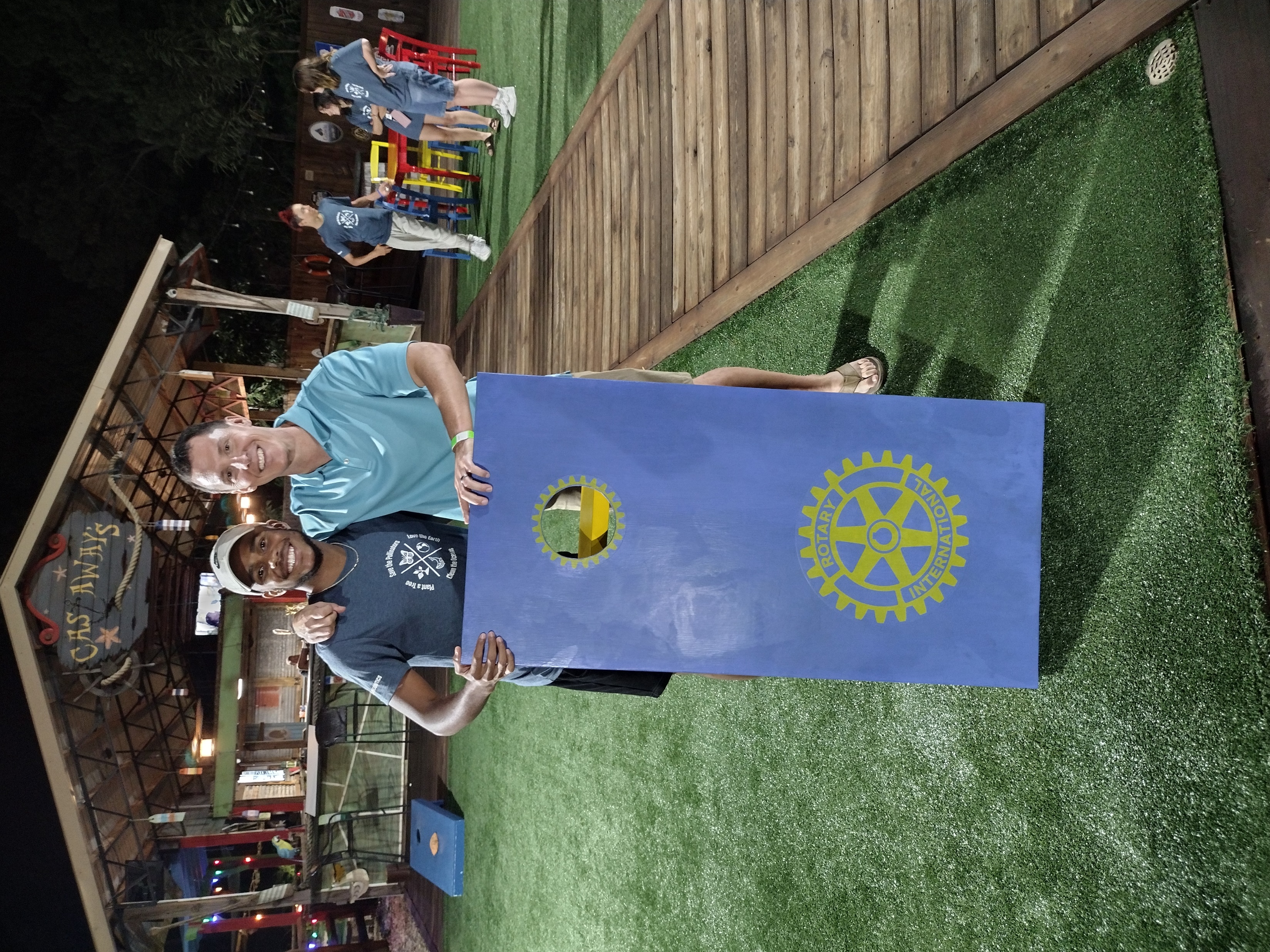 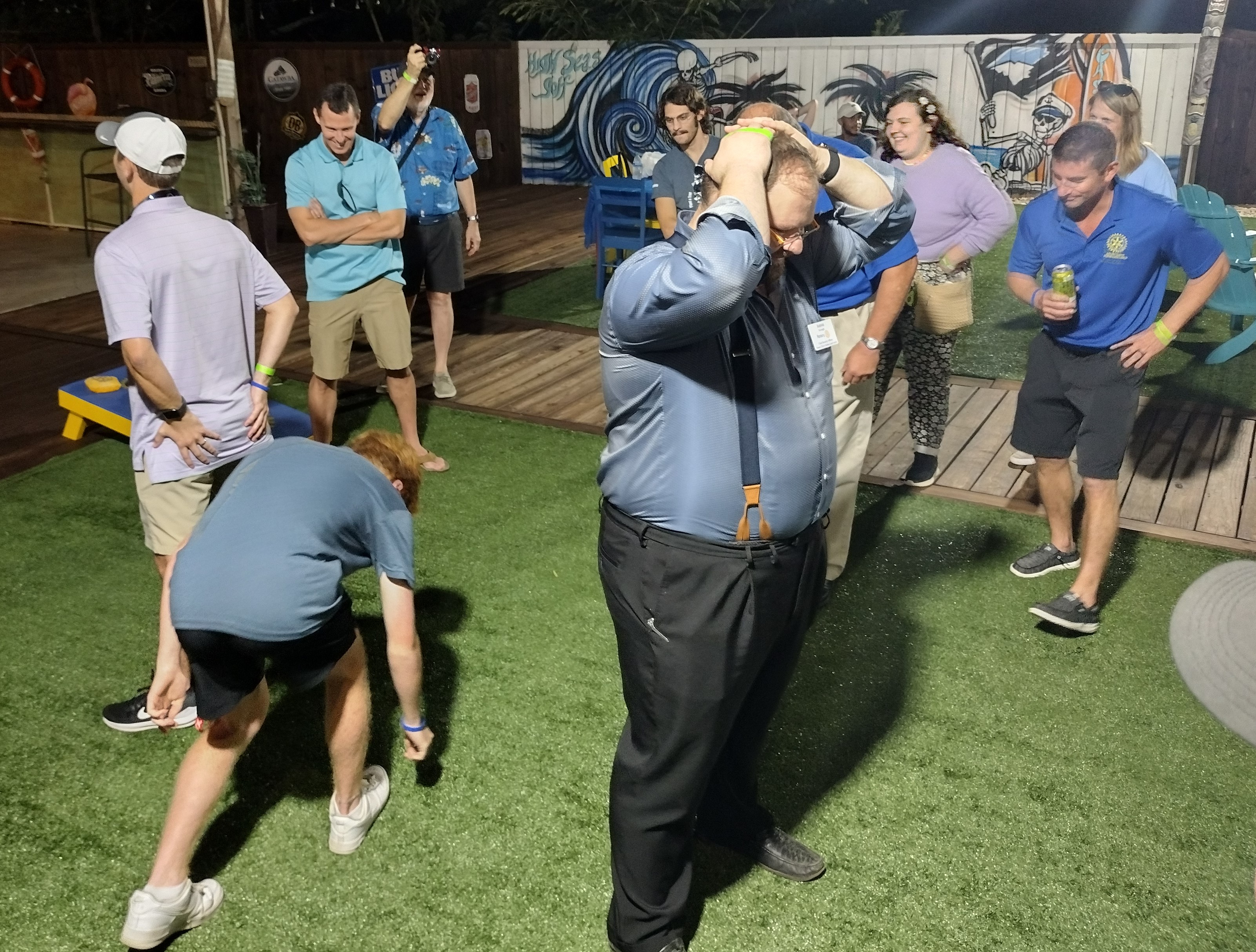 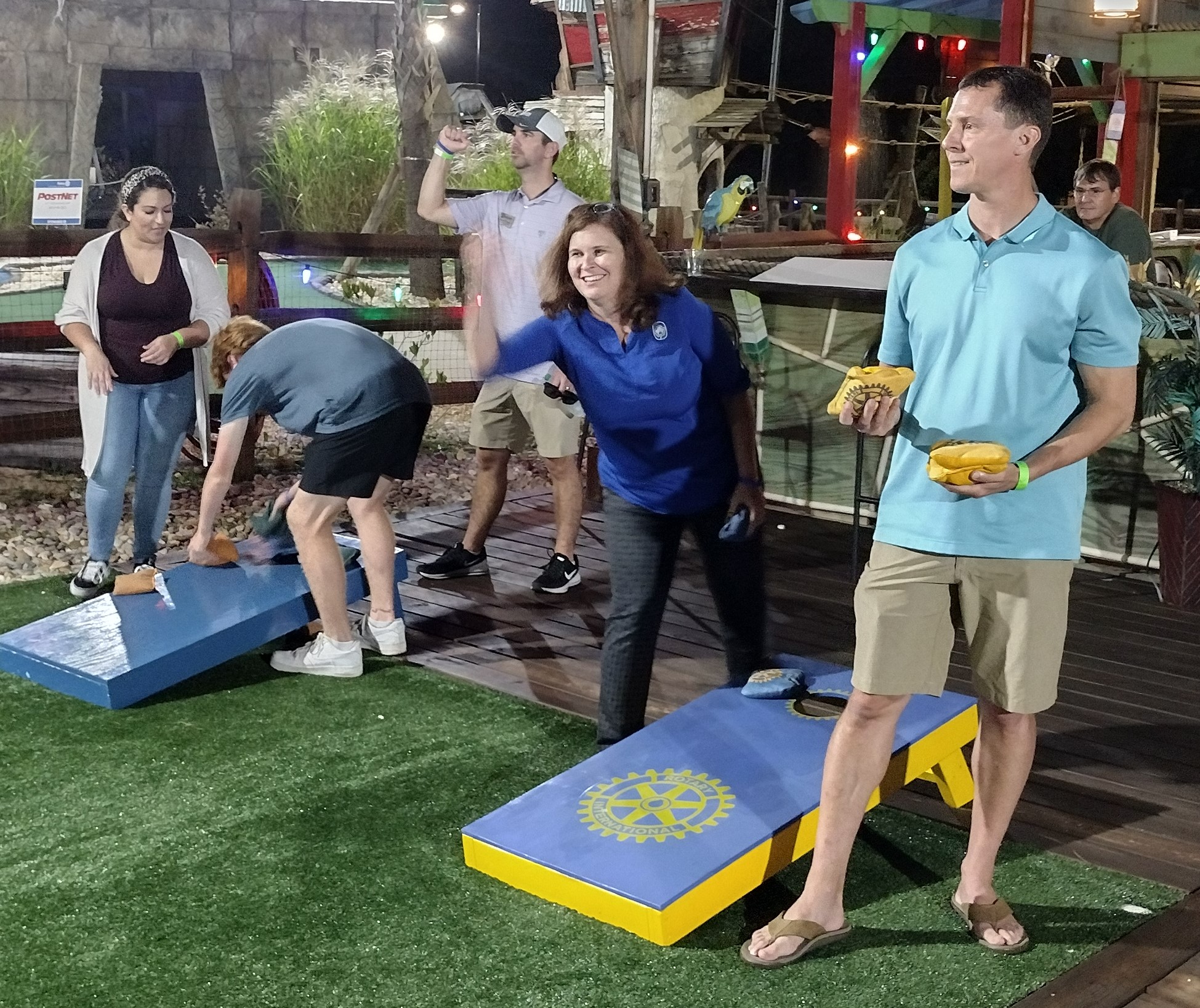